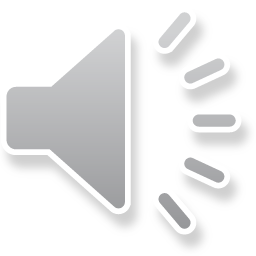 HỘP QUÀ BÍ ẨN
Trong mỗi hộp quà ẩn chứa một số điểm bí ẩn. Các em hãy trả lời đúng các câu hỏi tương ứng để nhận về phần quà cho mình nhé.
BÀI MỚI
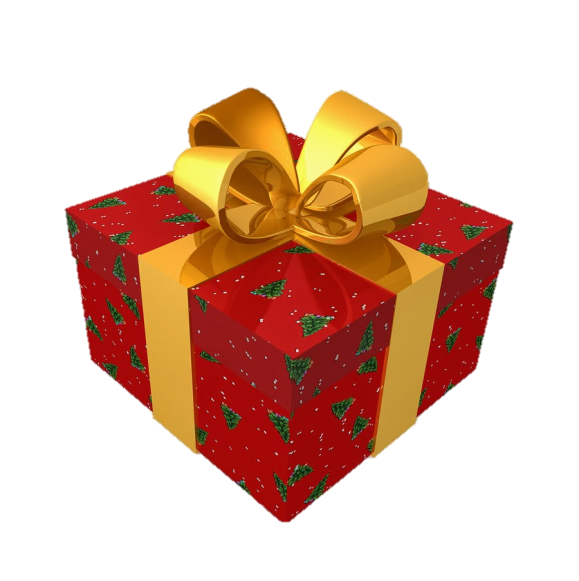 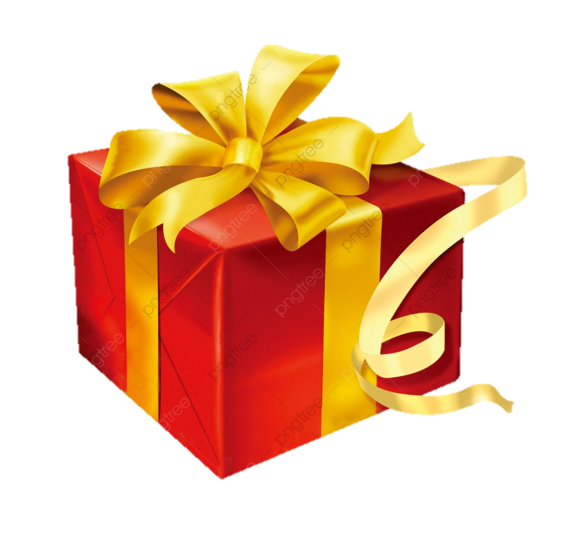 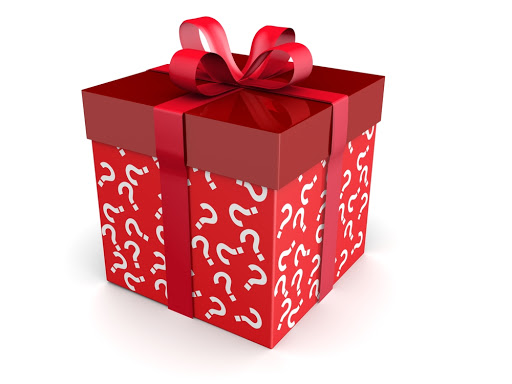 Vỗ tay cả lớp
8 điểm
9 điểm
H 2
H 3
H 1
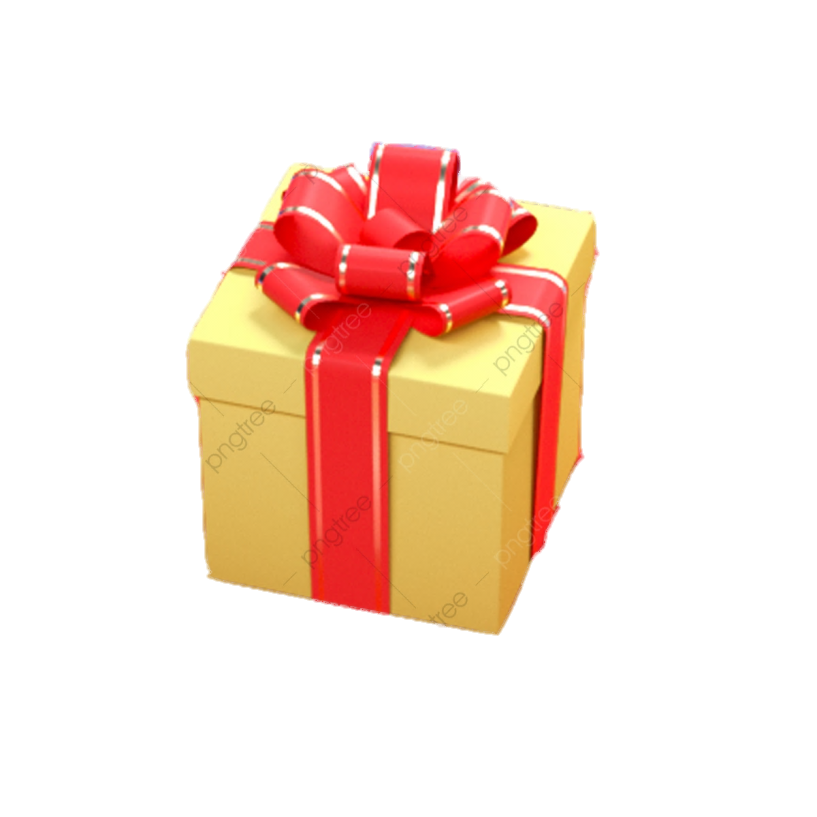 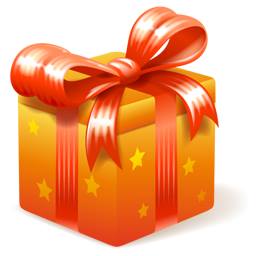 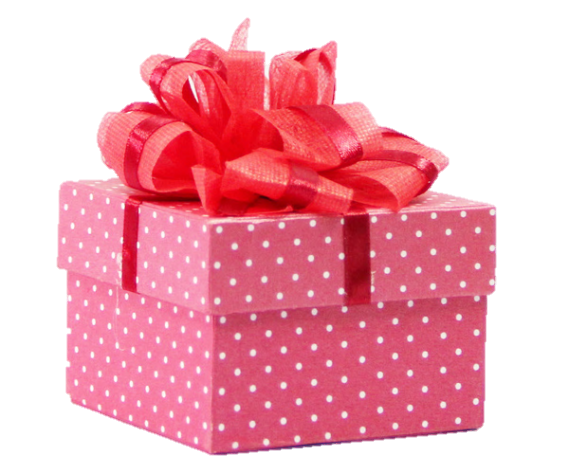 Chúc bạn may mắn
9 điểm
10 điểm
H 6
H 5
H 4
Hết Giờ
START
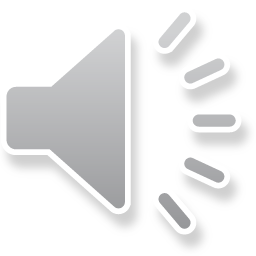 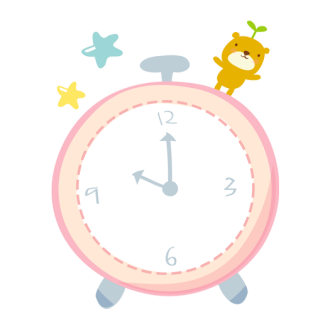 12
3
9
6
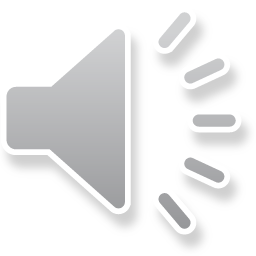 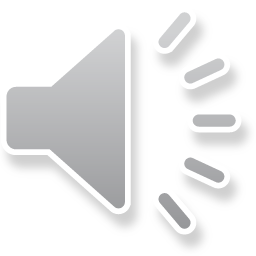 A: 3 cặp số
CHÚC MỪNG
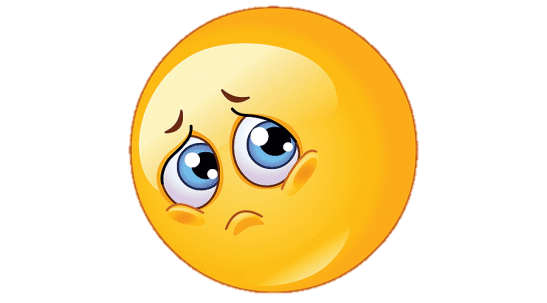 B: 4 cặp số
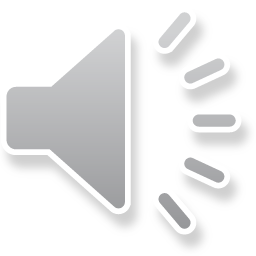 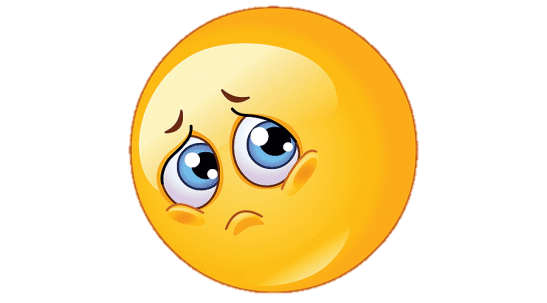 C: 2 cặp số
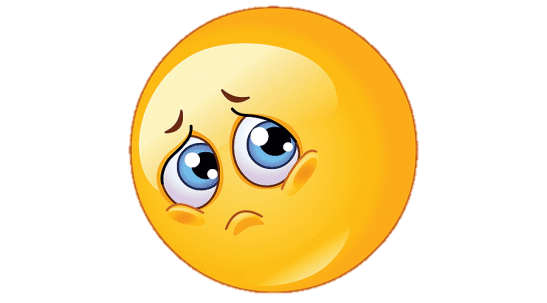 D: 1 cặp số
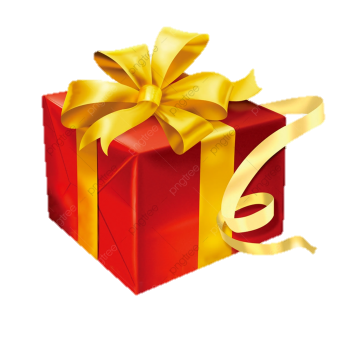 Hết Giờ
START
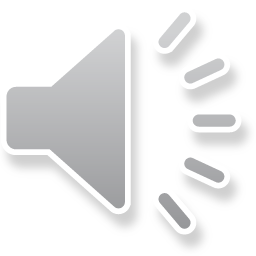 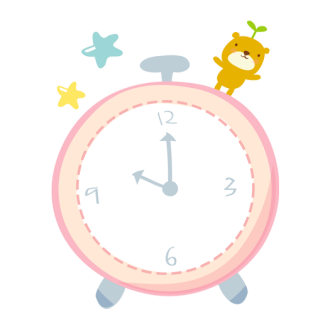 Tổng các nghiệm của phương trình 
(x – 3)(2x + 6) = 0 là:
12
3
9
6
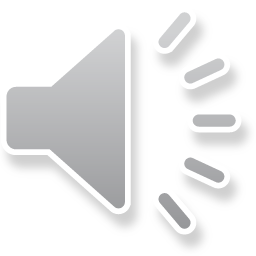 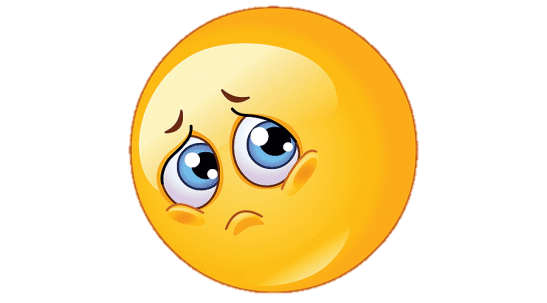 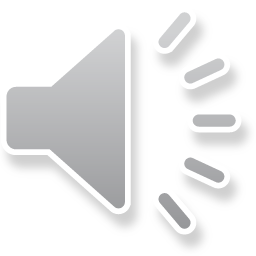 A: -6
CHÚC MỪNG
B: 0
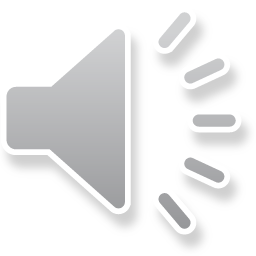 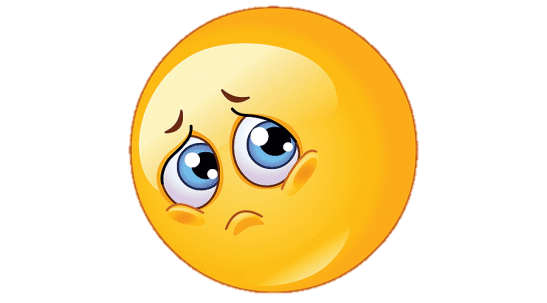 C: 3
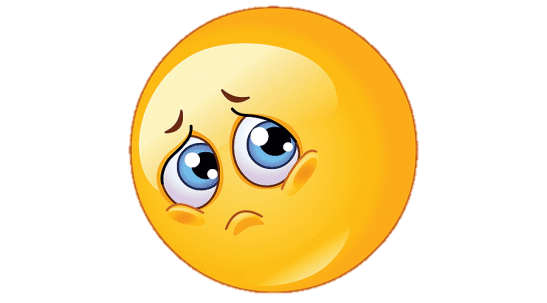 D: 6
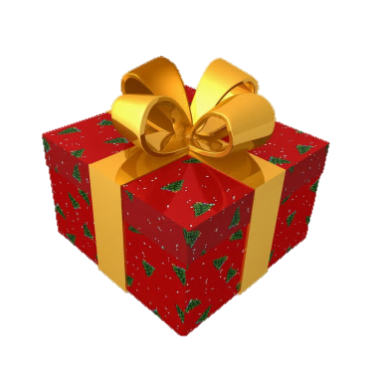 Hết Giờ
START
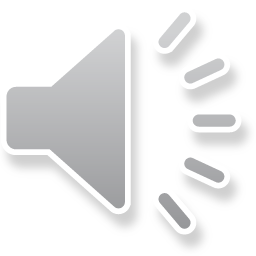 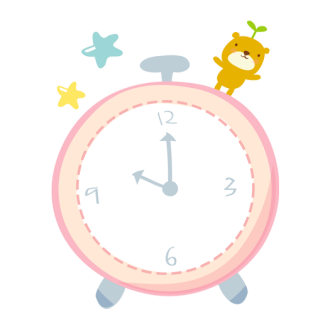 12
3
9
6
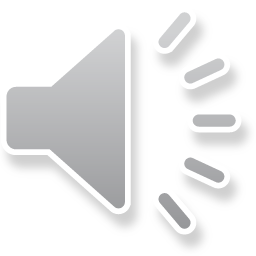 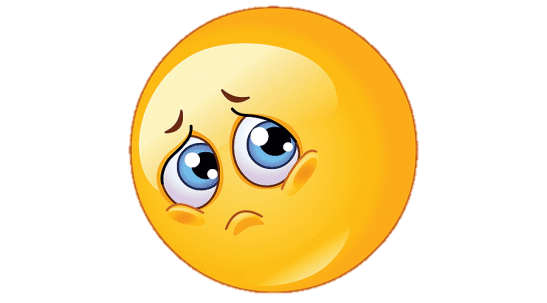 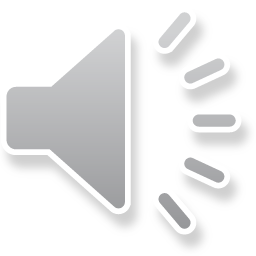 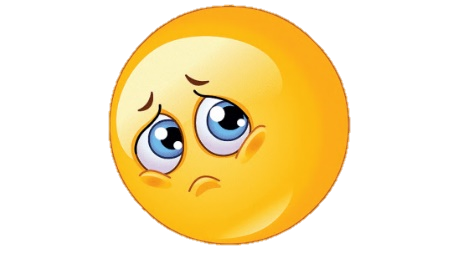 CHÚC MỪNG
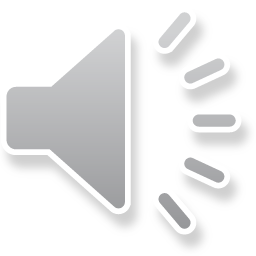 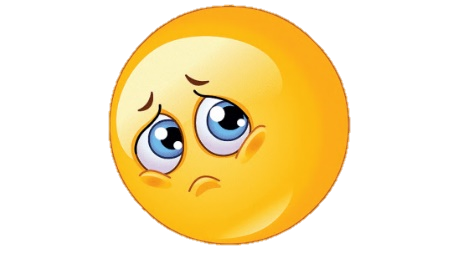 D: x = -6
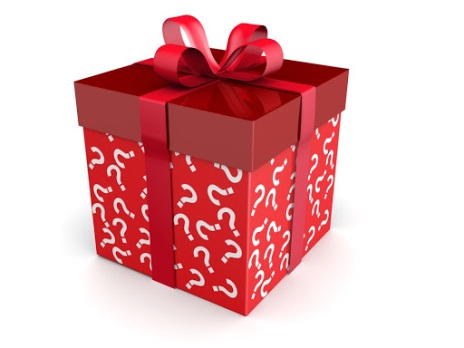 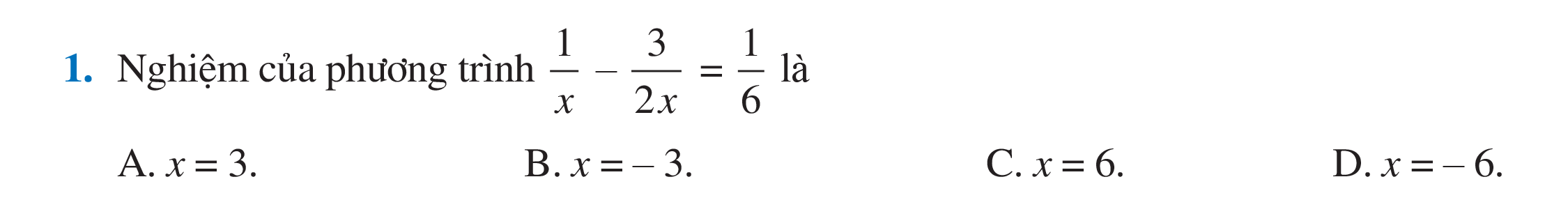 Hết Giờ
START
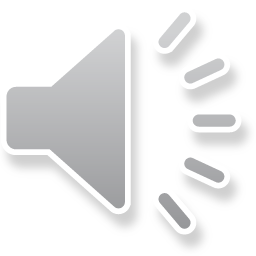 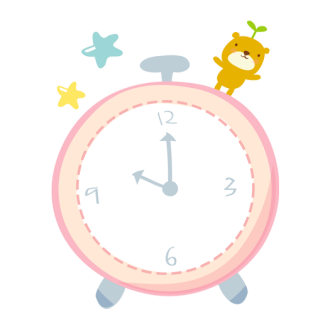 12
3
9
6
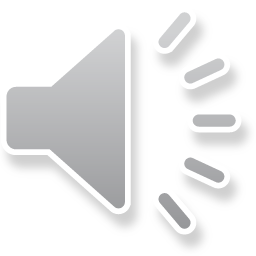 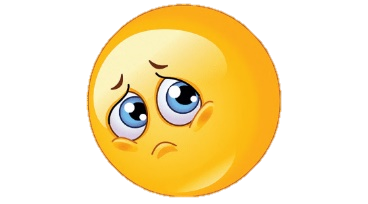 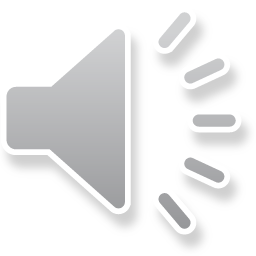 CHÚC MỪNG
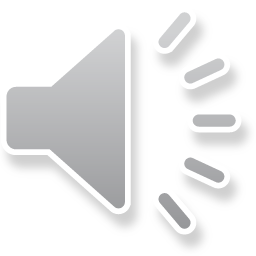 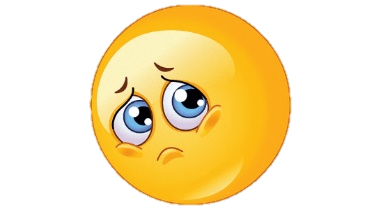 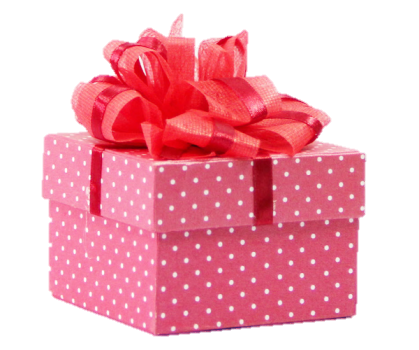 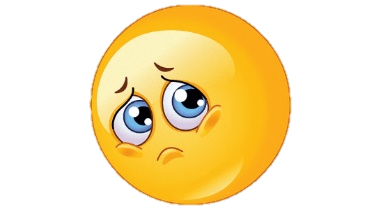 Hết Giờ
START
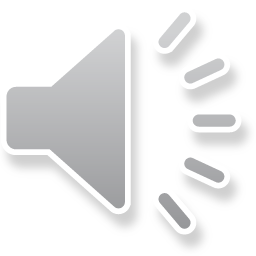 Nghiệm của hệ phương trình:
  là:
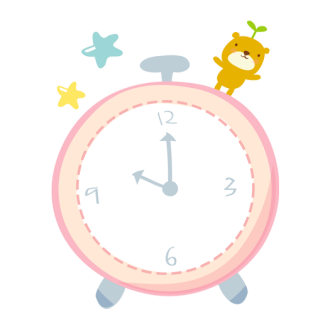 12
3
9
6
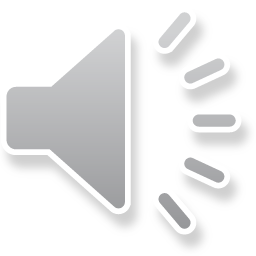 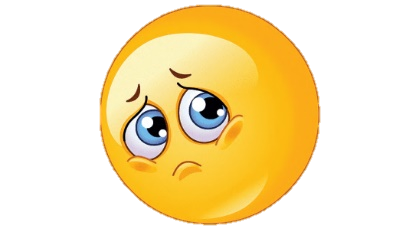 A: (x; y) = (5; 4)
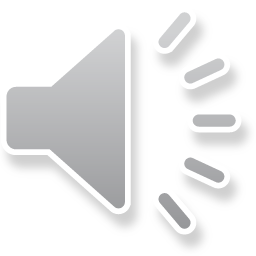 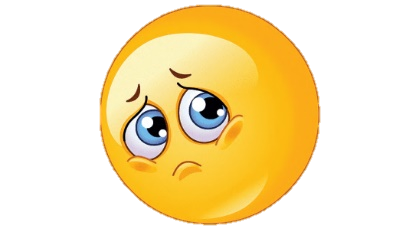 B: (x; y) = (-5; -4)
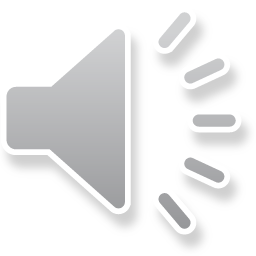 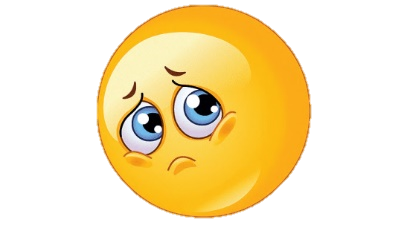 C: (x; y) = (-4; -5)
CHÚC MỪNG
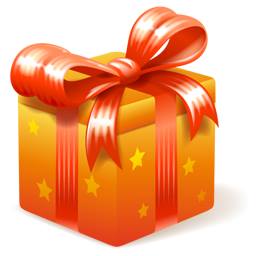 D: (x; y) = (4; 5)
Hết Giờ
START
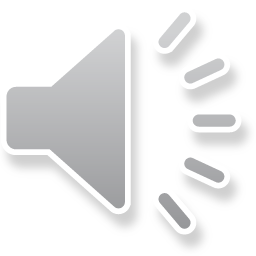 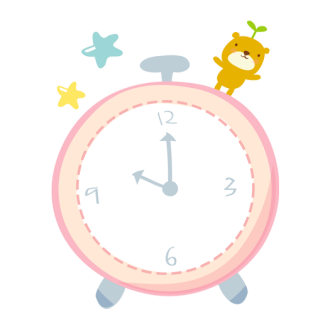 Giải phương trình x(2x – 1) + 5(2x – 1) = 0
Ta được nghiệm là:
12
3
9
6
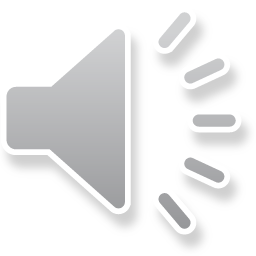 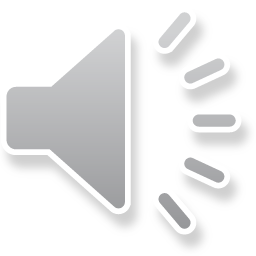 CHÚC MỪNG
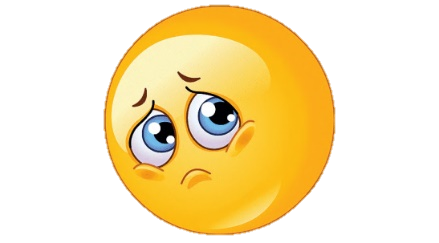 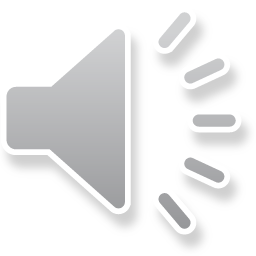 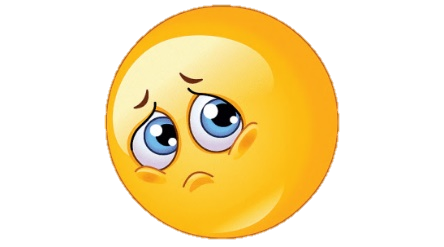 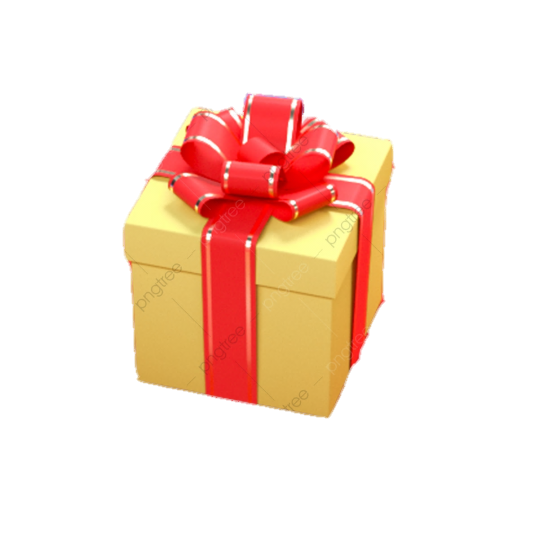 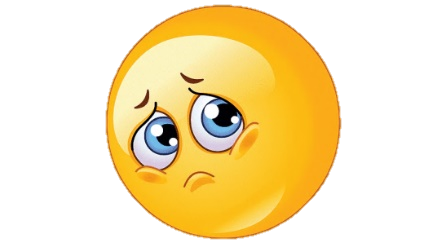 BÀI TẬP 
CUỐI CHƯƠNG I
(2 tiết)
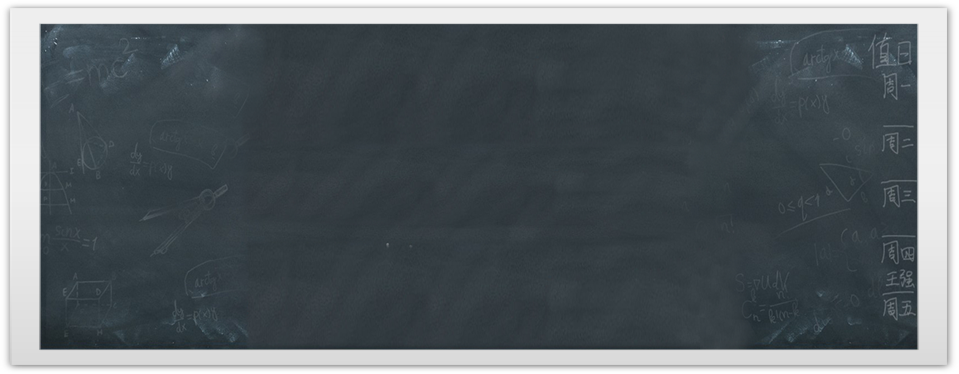 I.
TÓM TẮT
LÍ THUYẾT
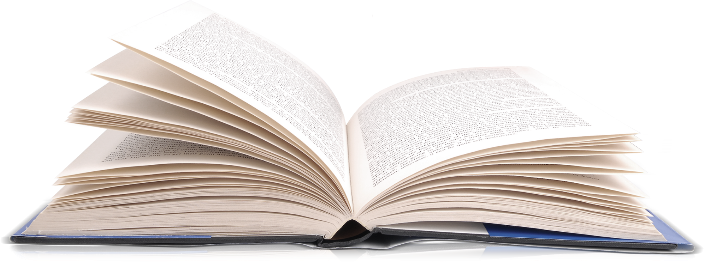 NHÓM
NHÓM II: PHƯƠNG TRÌNH BẬC NHẤT HAI ẨN. HỆ HAI PHƯƠNG TRÌNH BẬC NHẤT HAI ẨN
NHÓM III: GIẢI HỆ HAI PHƯƠNG TRÌNH BẬC NHẤT HAI ẨN
NHÓM I: PHƯƠNG TRÌNH QUY VỀ PHƯƠNG TRÌNH BẬC NHẤT MỘT ẨN
Các nhóm vẽ sơ đồ tư duy, hệ thống lại kiến thức cho nội dung của nhóm mình
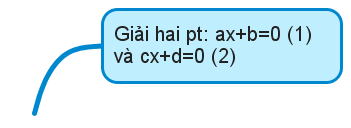 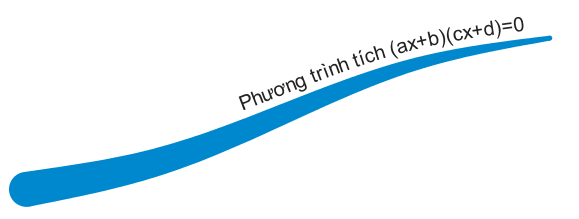 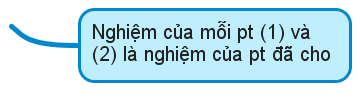 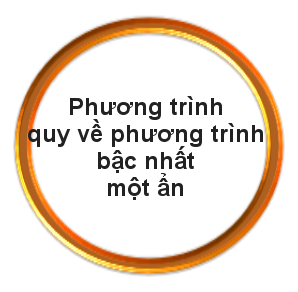 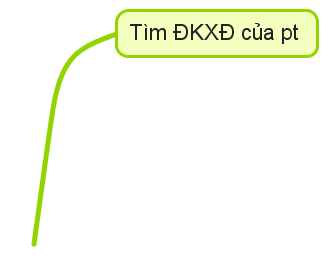 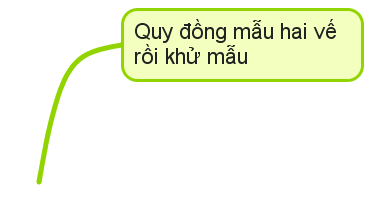 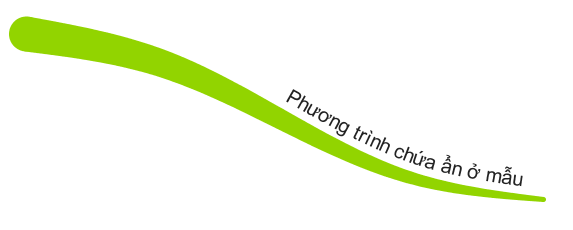 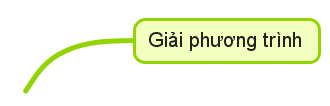 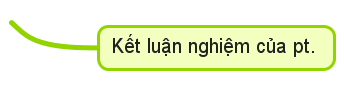 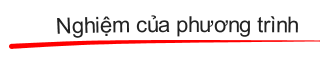 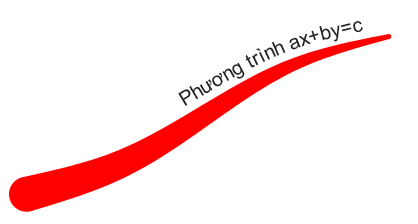 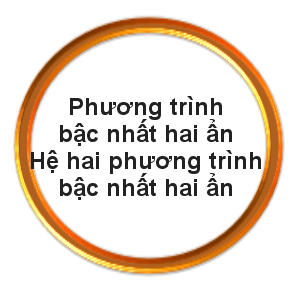 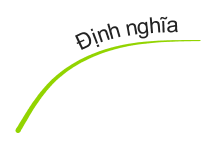 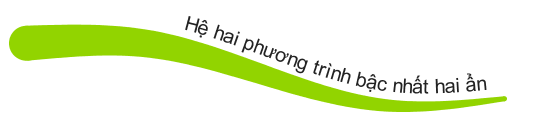 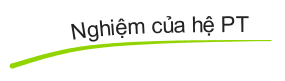 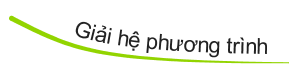 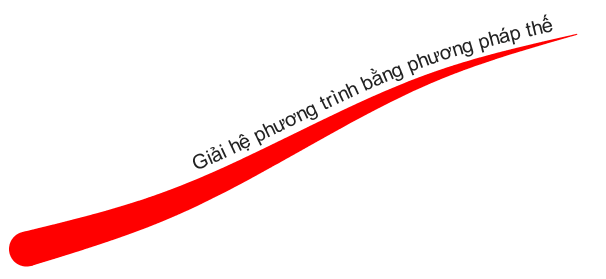 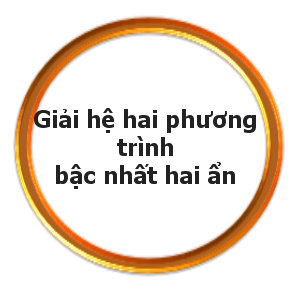 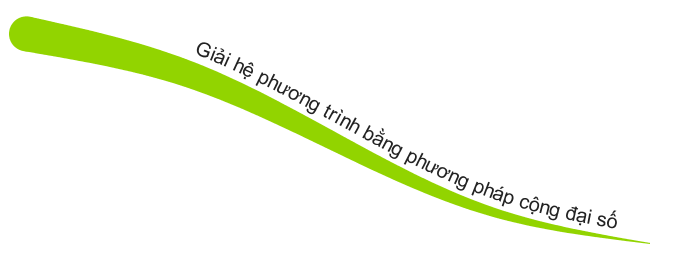 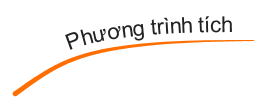 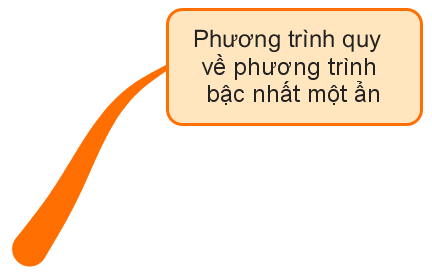 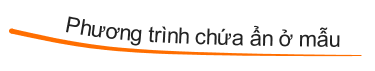 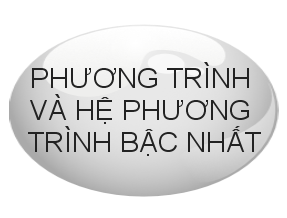 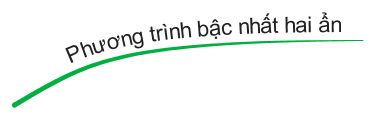 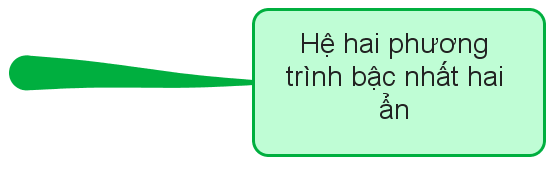 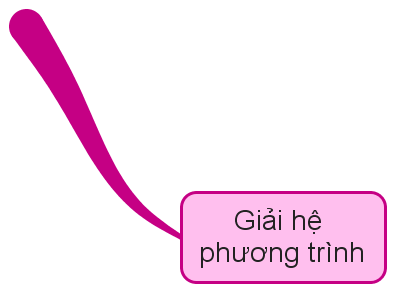 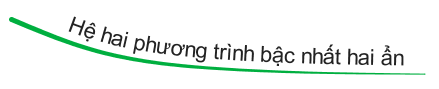 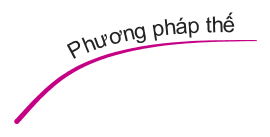 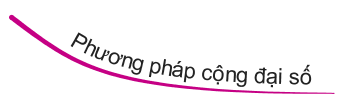 II.
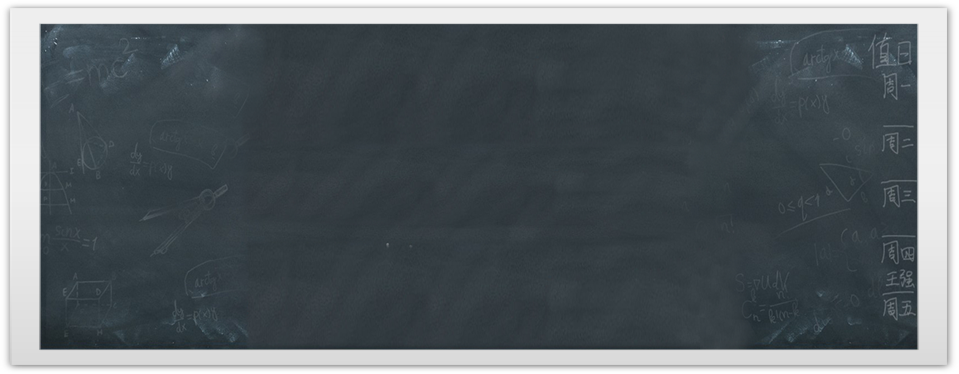 LUYỆN TẬP
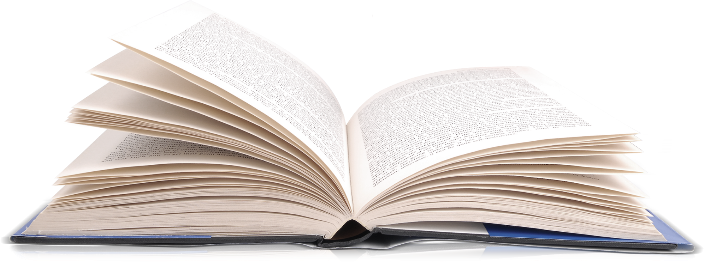 a) (3x + 7)(4x – 9) = 0
Để giải phương trình trên, ta giải hai phương trình sau
Để giải phương trình trên, ta giải hai phương trình sau
*)  -2x - 2 = 0
           2x = -2
             x = -1
*)  x + 3 = 0
           x = -3
Vậy phương trình đã cho có hai nghiệm là x = -3 và x = -1
Để giải phương trình trên, ta giải hai phương trình sau
*)  x - 5 = 0
           x = 5
*)  x = 0
Vậy phương trình đã cho có hai nghiệm là x = 0 và x = 5
Bài 5/ tr 26 – Toán 9 CD, tập I
Giải các hệ phương trình sau
Nhóm 1 câu a, nhóm 2 câu b, nhóm 3 câu c
III.
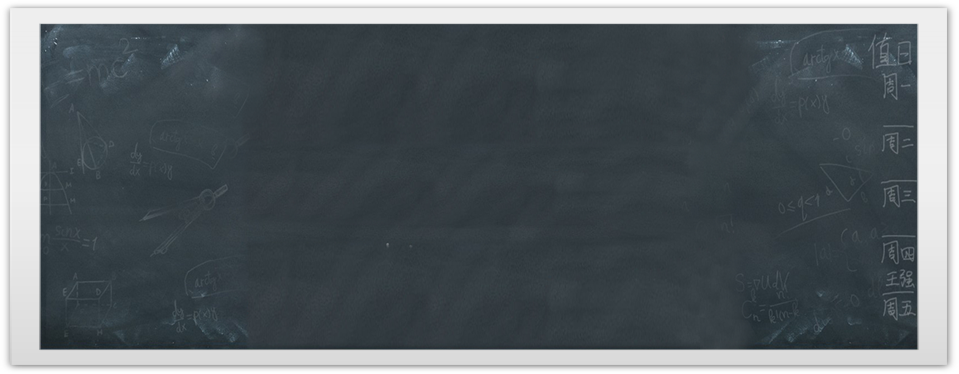 VẬN DỤNG
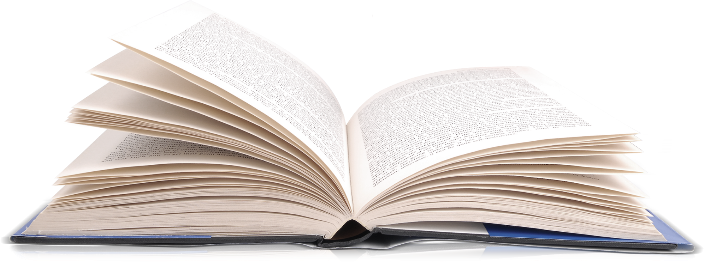 Ô CỬA BÍ MẬT
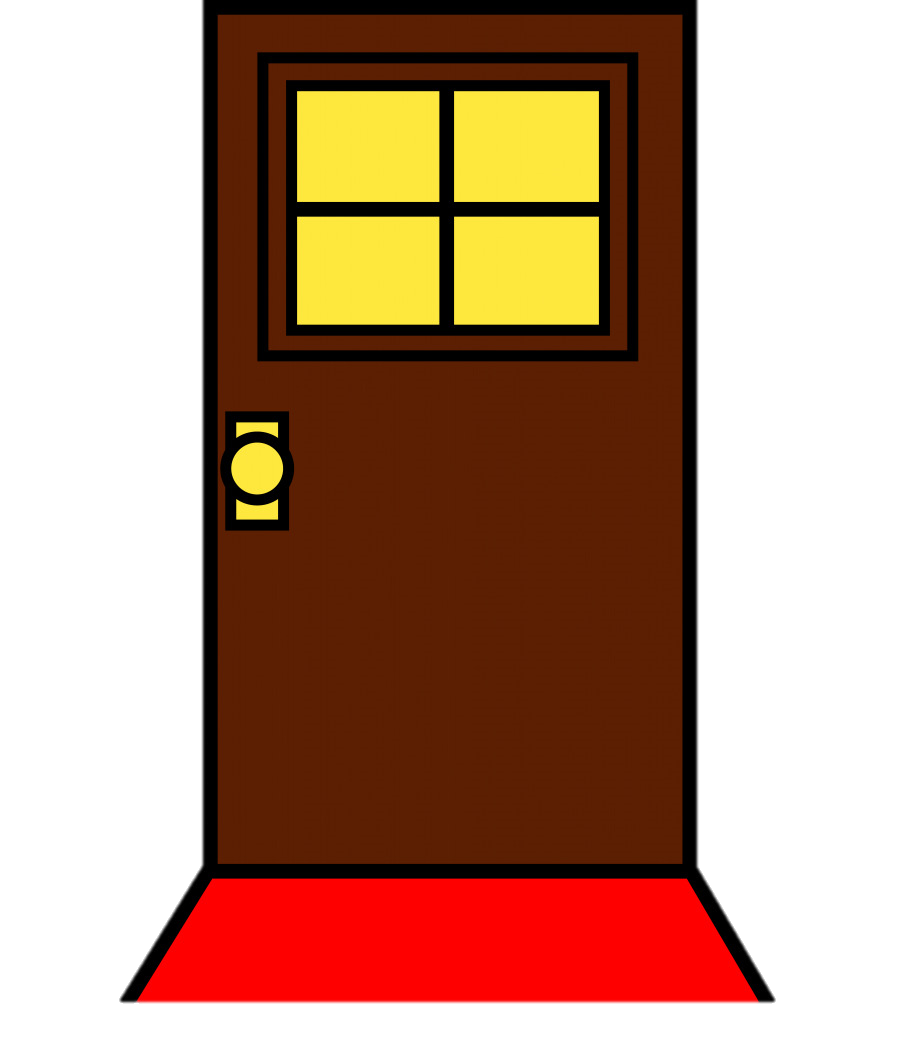 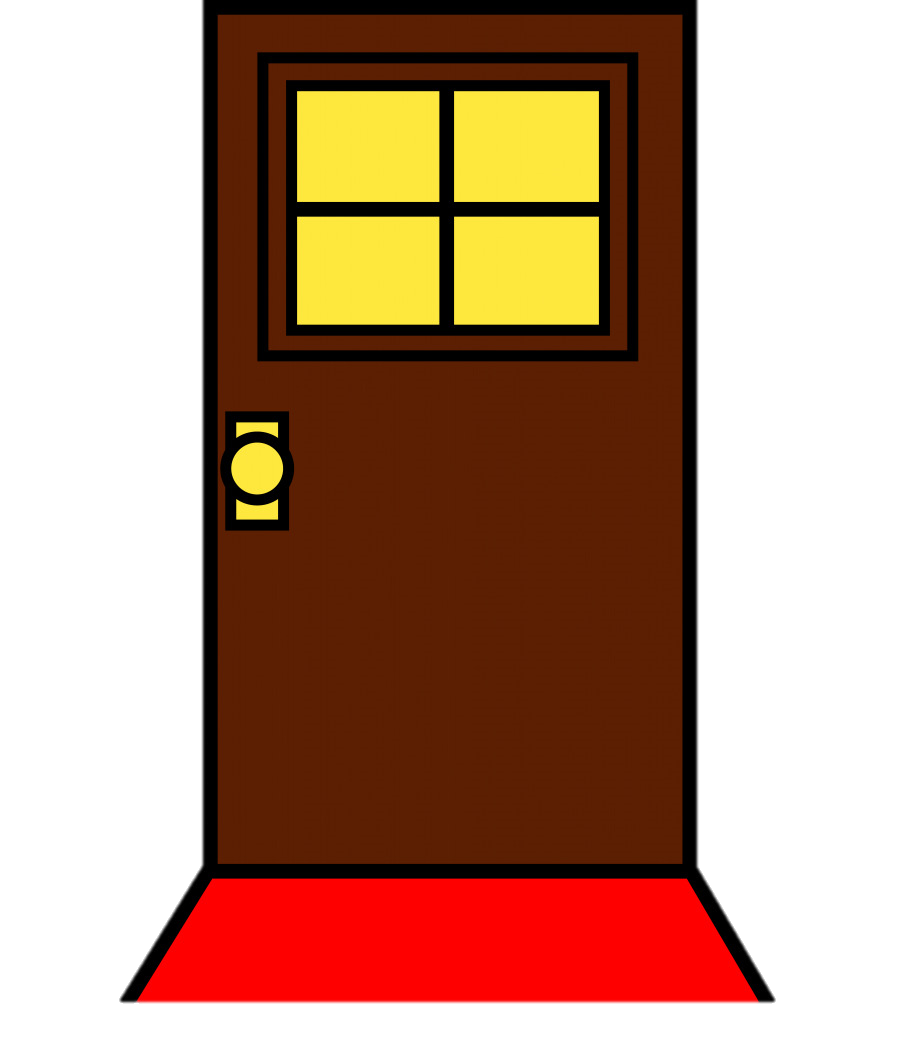 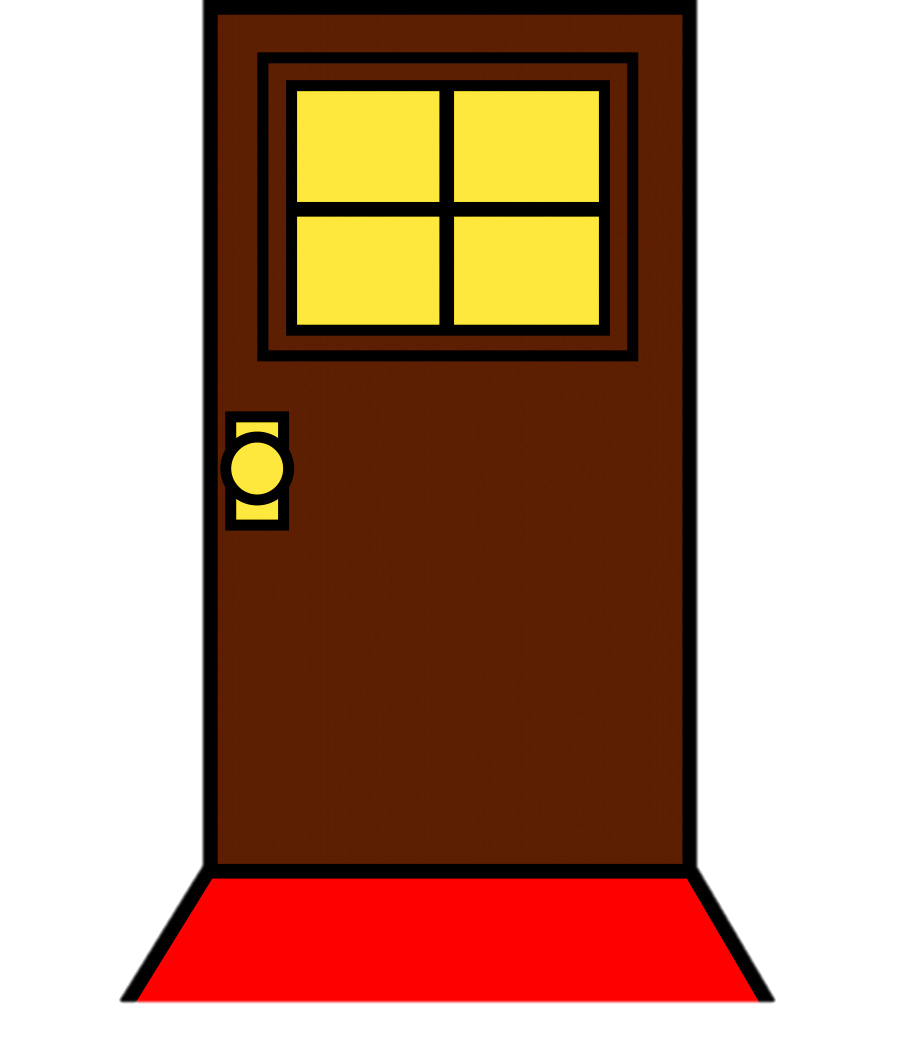 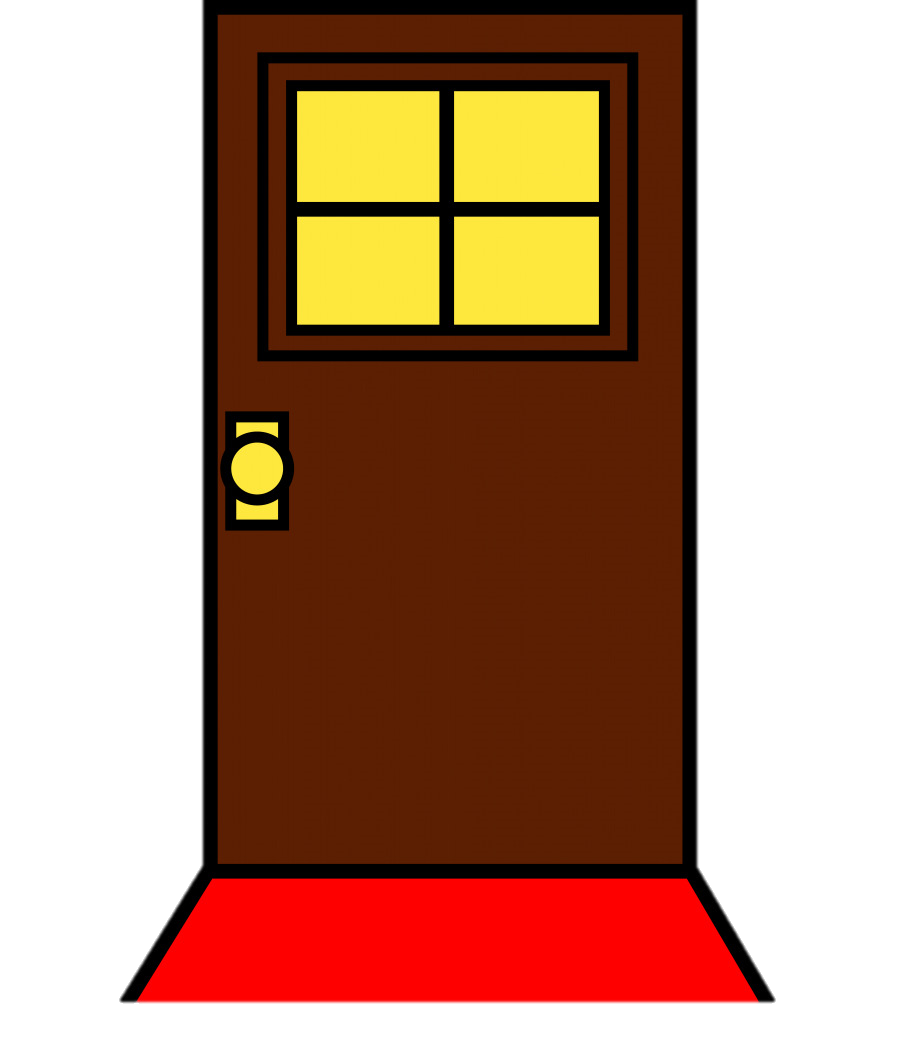 Đội của bạn được 10 điểm
Đội của bạn được 9 điểm
Đội của bạn được 9 điểm
Đội của bạn được 8 điểm
2
1
3
4
Mỗi nhóm chọn một ô cửa, giải bài tập tương ứng trong ô cửa đó vào bảng nhóm. Các nhóm khác cùng giải. Hết thời gian, nhóm chọn trả lời. Nếu sai, các nhóm còn lại giành quyền trình bày bài giải và sẽ được điểm của bài tập đó.
Bài 6 trang 26 Toán 9 Tập 1: Một nhóm bạn trẻ cùng tham gia khởi nghiệp và dự định góp vốn là 240 triệu đồng, số tiền mỗi người góp là như nhau. Nếu có thêm 2 người tham gia cùng thì số tiền mỗi người góp giảm đi 4 triệu đồng. Hỏi nhóm bạn trẻ đó có bao nhiêu người?
Bài 8 trang 27 Toán 9 Tập 1: Tại một buổi biểu diễn nhằm gây quỹ từ thiện, ban tổ chức đã bán được 500 vé. Trong đó có hai loại vé: vé loại I giá 100 000 đồng; vé loại II giá 75 000 đồng. Tổng số tiền thu được từ bán vé là 44 500 000 đồng. Tính số vé bán ra của mỗi loại.
Bài 10 trang 27 Toán 9 Tập 1: Trong phòng thí nghiệm, cô Linh muốn tạo ra 500 g dung dịch HCl 19% từ hai loại dung dịch HCl 10% và HCl 25%. Hỏi cô Linh cần dùng bao nhiêu gam mỗi loại dung dịch đó?
Bài 11 trang 27 Toán 9 Tập 1: Một ca nô đi xuôi dòng từ địa điểm A đến địa điểm B, rồi lại đi ngược dòng từ địa điểm B trở về địa điểm A. Thời gian cả đi và về là 9 giờ. Tốc độ của ca nô khi nước yên lặng không đổi trên suốt quãng đường đó và tốc độ của dòng nước cũng không đổi khi ca nô chuyển động. Biết thời gian ca nô đi xuôi dòng 5 km bằng thời gian ca nô đi ngược dòng 4 km và quãng đường AB là 160 km. Tính tốc độ của ca nô khi nước yên lặng và tốc độ của dòng nước.
1
2
3
Xem lại các bài tập đã hướng dẫn và các bạn đã chữa.
HƯỚNG DẪN VỀ NHÀ
Làm các bài tập còn lại trong SGK; khuyến khích giải them trong SBT.
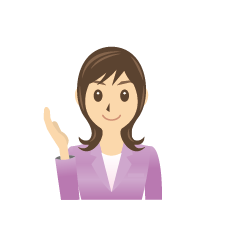 Chuẩn bị trước bài 1, Chương II